4: Treasures in the regolith: the lunar soil is an efficient collector of everything which falls on to it from ...
A&G, Volume 51, Issue 4, August 2010, Pages 4.11–4.14, https://doi.org/10.1111/j.1468-4004.2010.51411.x
The content of this slide may be subject to copyright: please see the slide notes for details.
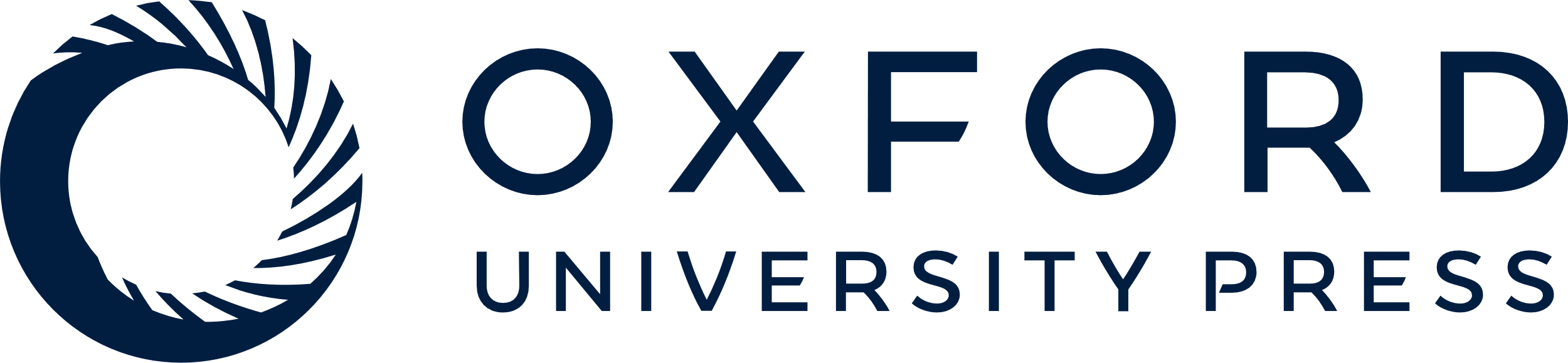 [Speaker Notes: 4: Treasures in the regolith: the lunar soil is an efficient collector of everything which falls on to it from outside, including solar wind particles, galactic cosmic rays, micrometeorites, interstellar dust particles, and possibly samples of the Earth's early crust and atmosphere. Recovering ancient (palaeo-) regoliths would yield a rich record of solar system history of relevance to galactic astronomy, solar-terrestrial physics and astrobiology. (NASA)


Unless provided in the caption above, the following copyright applies to the content of this slide:]